紫红扁平营销策划模板
Temple For Marketing Planning
提案人：xxx
部门：xxx
目录
CONTENTS
推广
人员安排
整体
营销方案
预期
目标效果
营销
经费预算
01
02
03
04
Personnel Arrangement
Overall Marketing Plan
Marketing Budget
Expected Target Effect
PART ONE
整体营销方案
Overall Of The Whole Marketing Plan
整体营销方案
请添加小标题
请添加小标题
请添加小标题
单击此处输入正文，请尽量言简意赅的阐述观点
单击此处输入正文，请尽量言简意赅的阐述观点
单击此处输入正文，请尽量言简意赅的阐述观点
关键词
整体营销方案
请添加小标题
请添加小标题
请添加小标题
请添加小标题
单击此处输入你的正文，文字是您思想的提炼请尽量言简意赅的阐述观点
单击此处输入你的正文，文字是您思想的提炼请尽量言简意赅的阐述观点
单击此处输入你的正文，文字是您思想的提炼请尽量言简意赅的阐述观点
单击此处输入你的正文，文字是您思想的提炼请尽量言简意赅的阐述观点
整体营销方案
请添加小标题
单击此处输入你的正文，文字是您思想的提炼请尽量言简意赅的阐述观点
请添加小标题
请添加小标题
03
单击此处输入你的正文，文字是您思想的提炼请尽量言简意赅的阐述观点
单击此处输入你的正文，文字是您思想的提炼请尽量言简意赅的阐述观点
02
04
请添加小标题
请添加小标题
01
05
单击此处输入你的正文，文字是您思想的提炼请尽量言简意赅的阐述观点
单击此处输入你的正文，文字是您思想的提炼请尽量言简意赅的阐述观点
营销方案
整体营销方案
请添加小标题
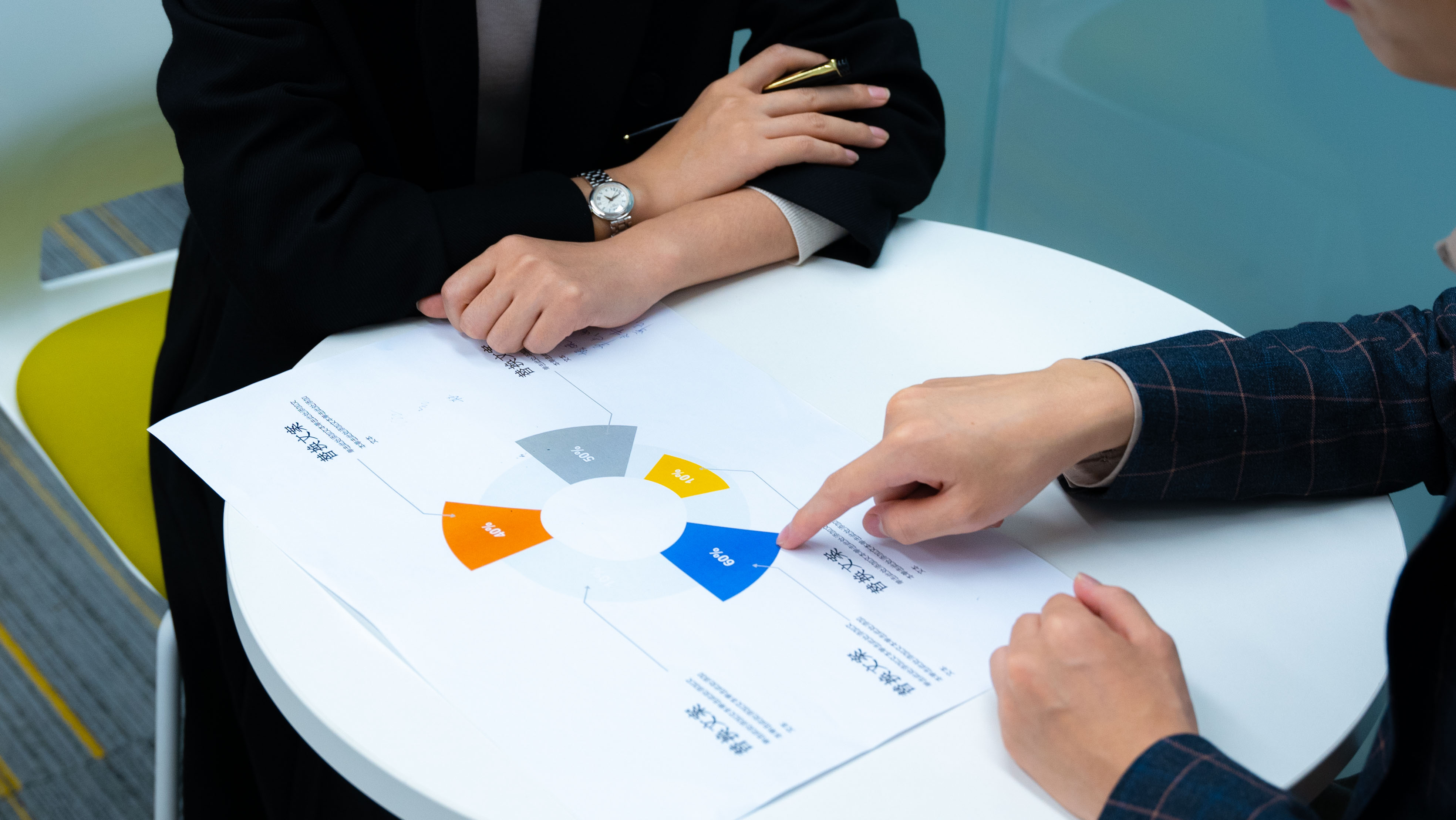 单击此处输入你的正文，文字是您思想的提炼请尽量言简意赅的阐述观点
请添加小标题
单击此处输入你的正文，文字是您思想的提炼请尽量言简意赅的阐述观点
100%
80%
60%
小标题
小标题
小标题
PART TWO
营销经费预算
Marketing Budget
营销经费预算
请添加小标题
请添加小标题
单击此处输入你的正文，文字是您思想的提炼请尽量言简意赅的阐述观点
单击此处输入你的正文，文字是您思想的提炼请尽量言简意赅的阐述观点
请添加小标题
请添加小标题
请添加小标题
请添加小标题
请添加小标题
单击此处输入你的正文，文字是您思想的提炼请尽量言简意赅的阐述观点
单击此处输入你的正文，文字是您思想的提炼请尽量言简意赅的阐述观点
单击此处输入你的正文，文字是您思想的提炼，为了最终演示发布的良好效果，请尽量言简意赅的阐述观点
营销经费预算
+
+
+
1036
2321
8121
万
万
万
添加小标题
添加小标题
添加小标题
请添加小标题
请添加小标题
请添加小标题
单击此处输入你的正文，文字是您思想的提炼
单击此处输入你的正文，文字是您思想的提炼
单击此处输入你的正文，文字是您思想的提炼
营销经费预算
“
单击此处输入你的正文，文字是您思想的提炼，请尽量言简意赅的阐述观点
请添加小标题
请添加小标题
请添加小标题
01
02
03
04
请添加小标题
请添加小标题
请添加小标题
请添加小标题
单击此处输入你的正文，文字是您思想的提炼
单击此处输入你的正文，文字是您思想的提炼
单击此处输入你的正文，文字是您思想的提炼
单击此处输入你的正文，文字是您思想的提炼
营销经费预算
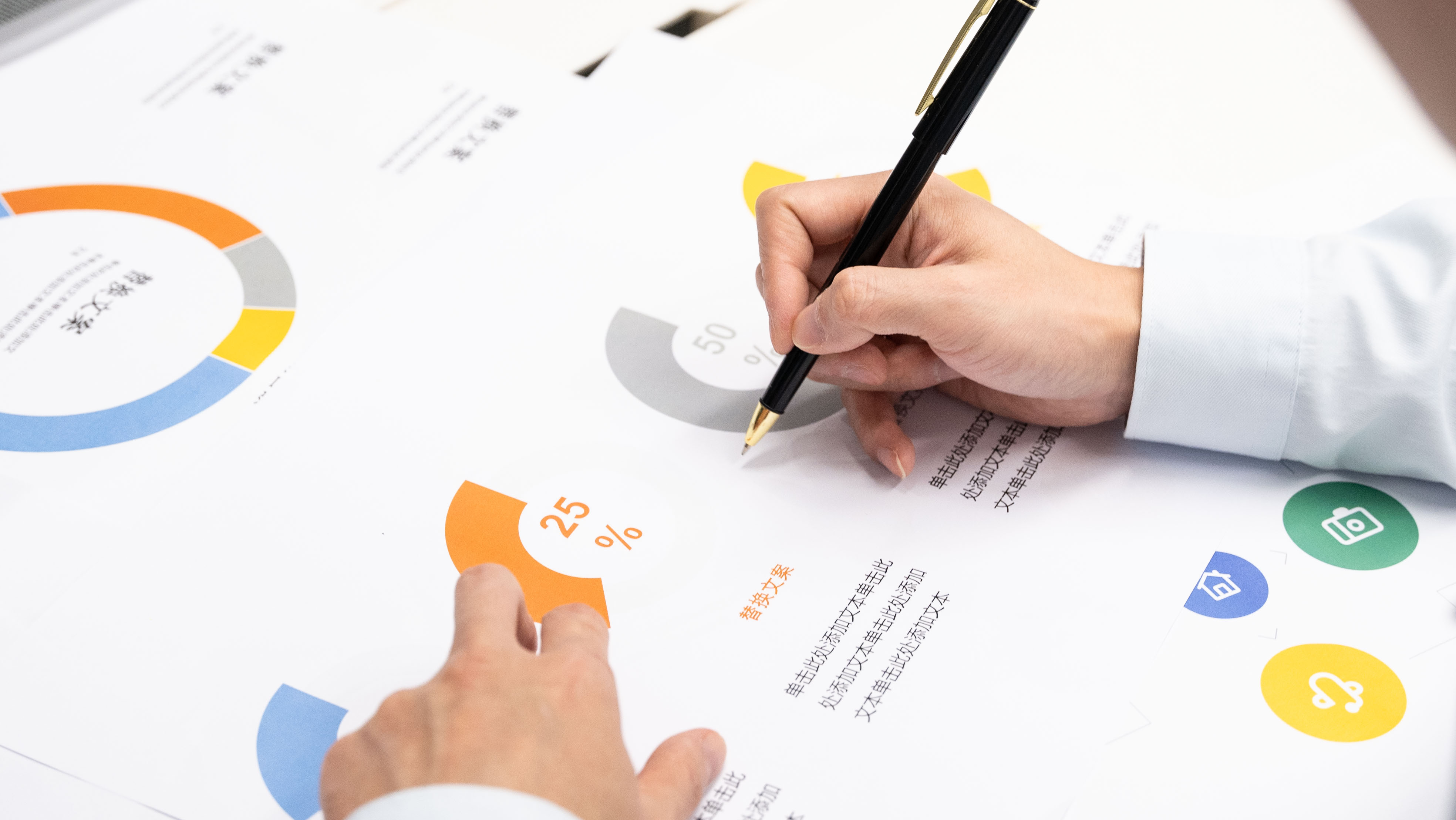 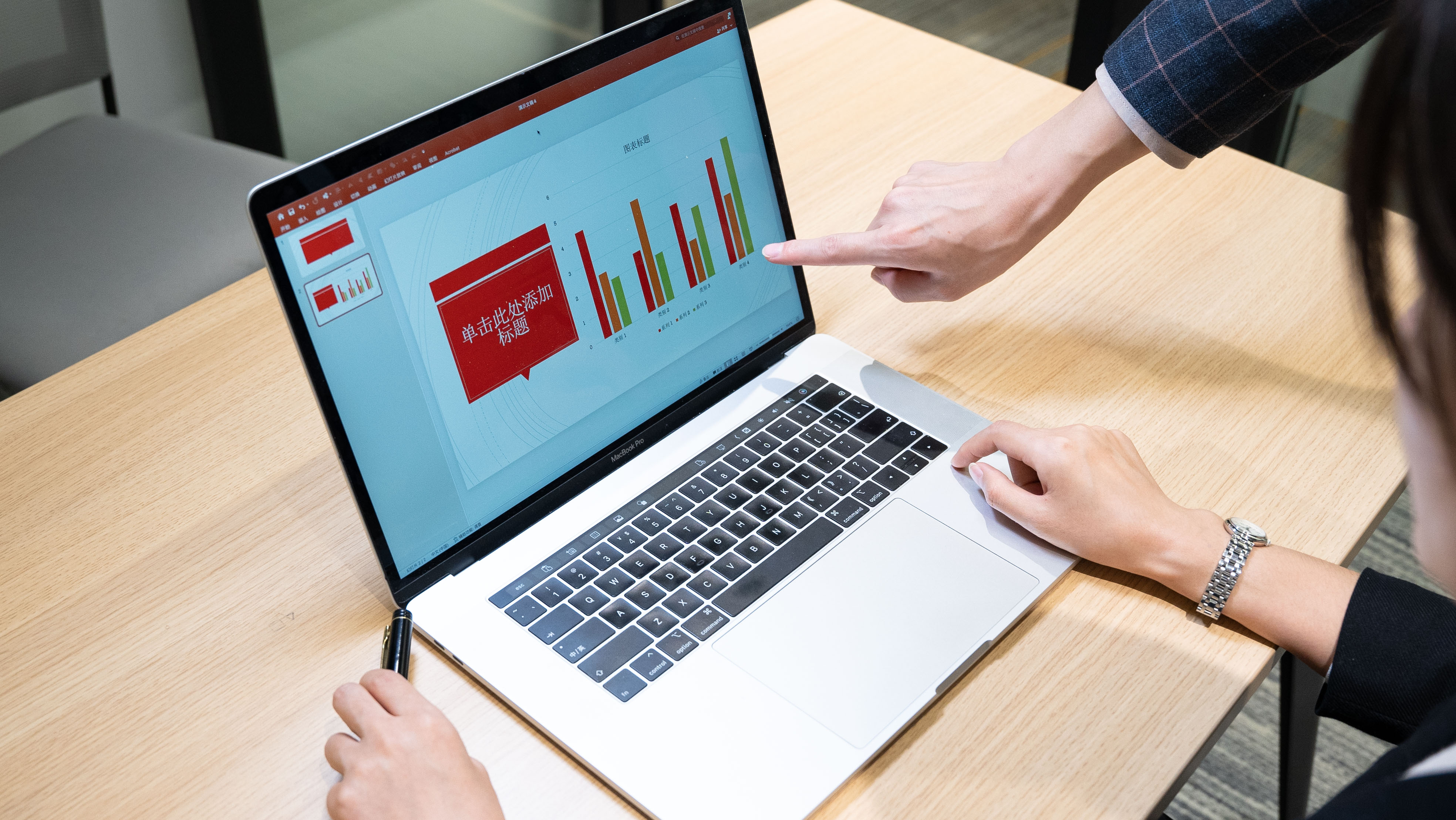 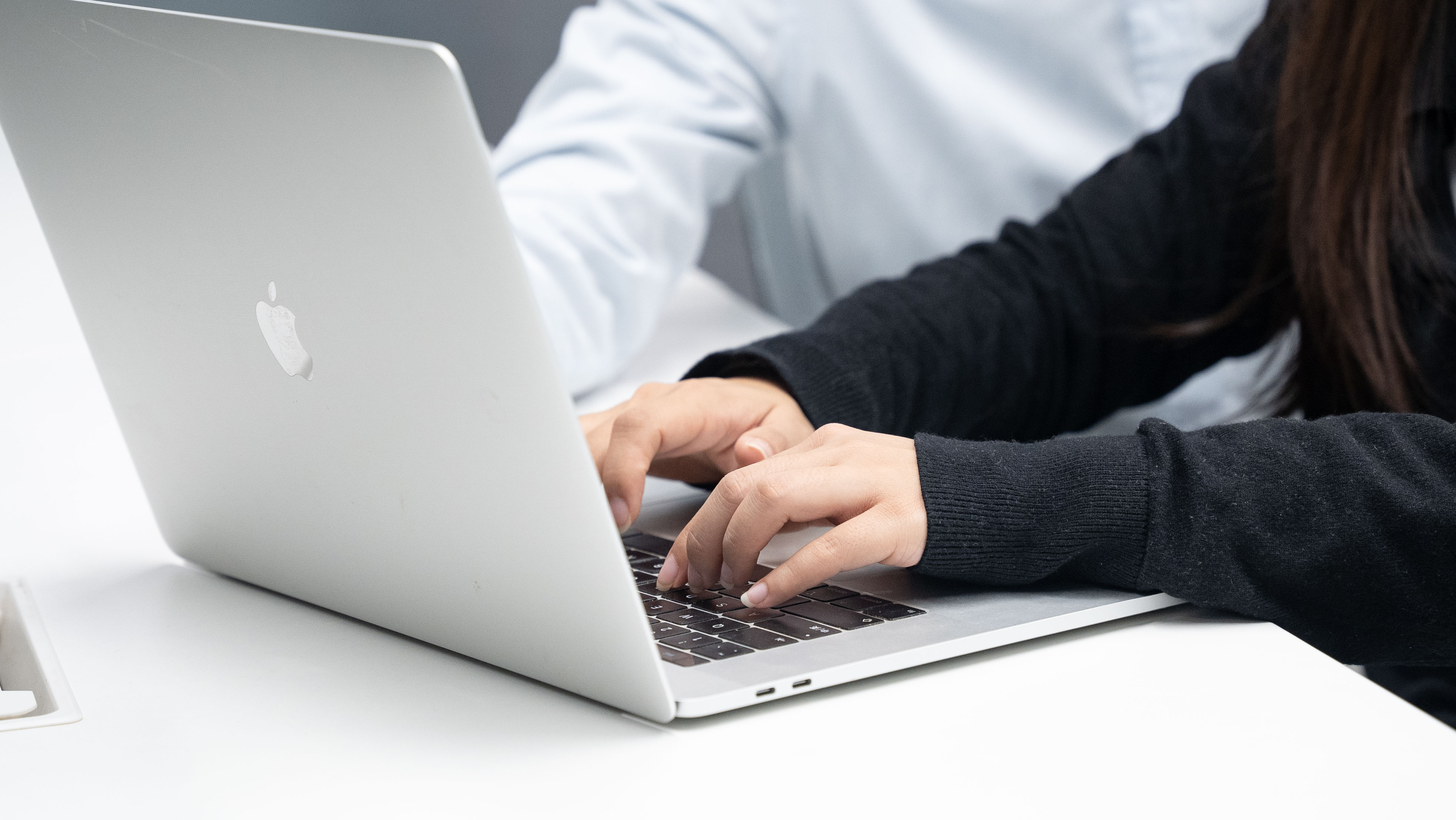 请添加小标题
请添加小标题
请添加小标题
单击此处输入你的正文，文字是您思想的提炼，为了最终演示发布的良好效果，请尽量言简意赅的阐述观点
单击此处输入你的正文，文字是您思想的提炼，为了最终演示发布的良好效果，请尽量言简意赅的阐述观点
单击此处输入你的正文，文字是您思想的提炼，为了最终演示发布的良好效果，请尽量言简意赅的阐述观点
PART THREE
推广人员安排
Personnel Arrangement
推广人员安排
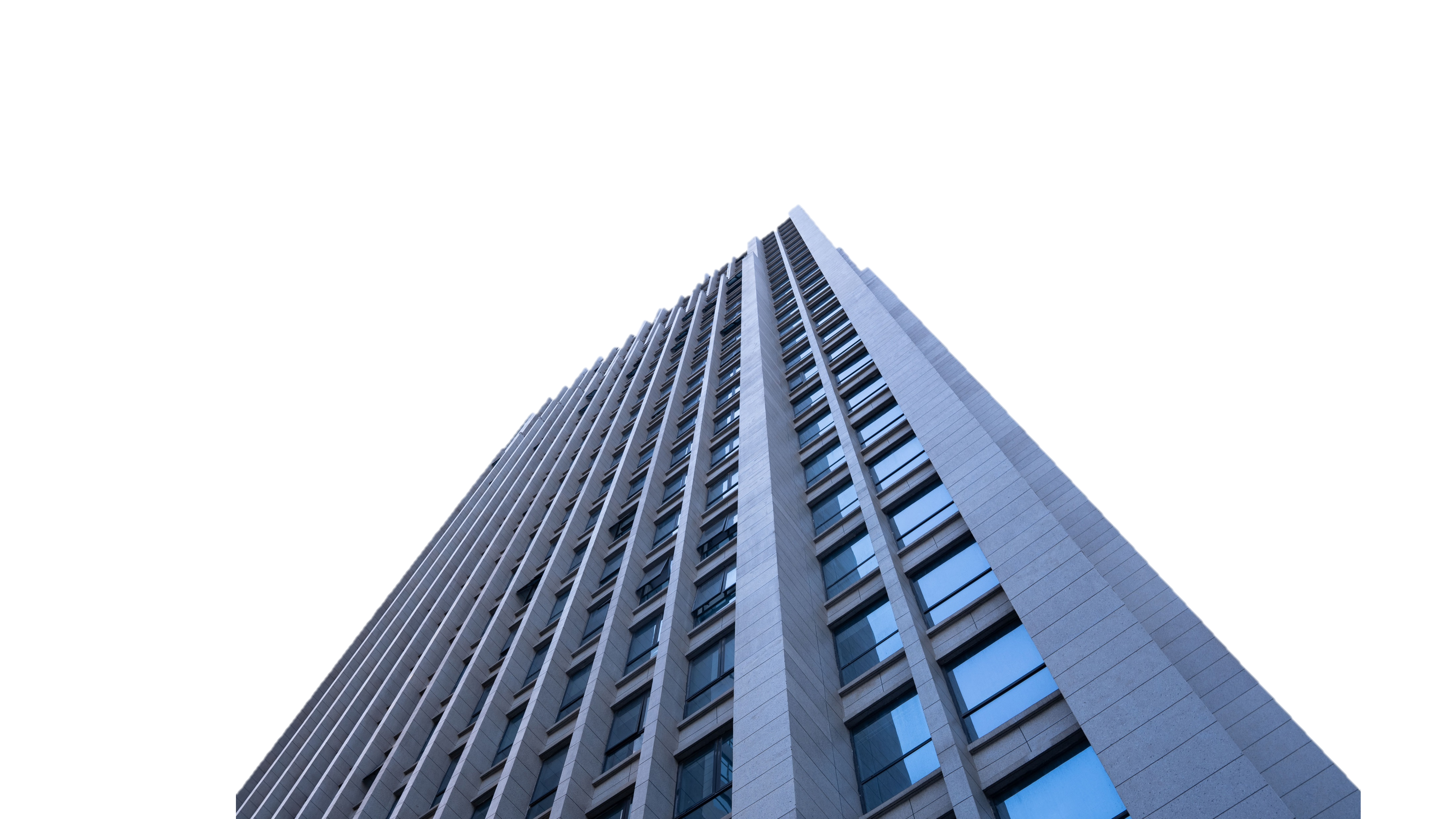 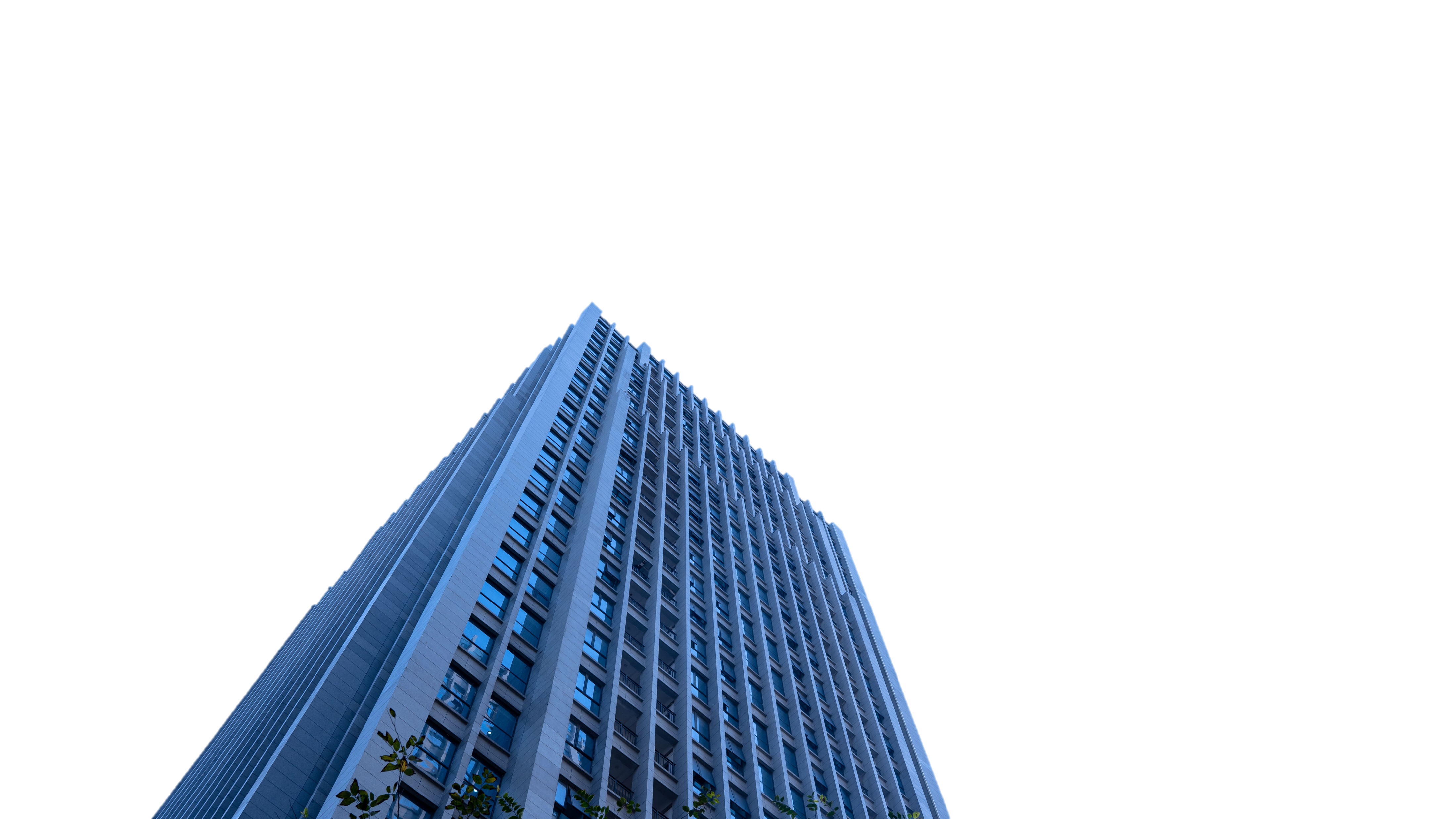 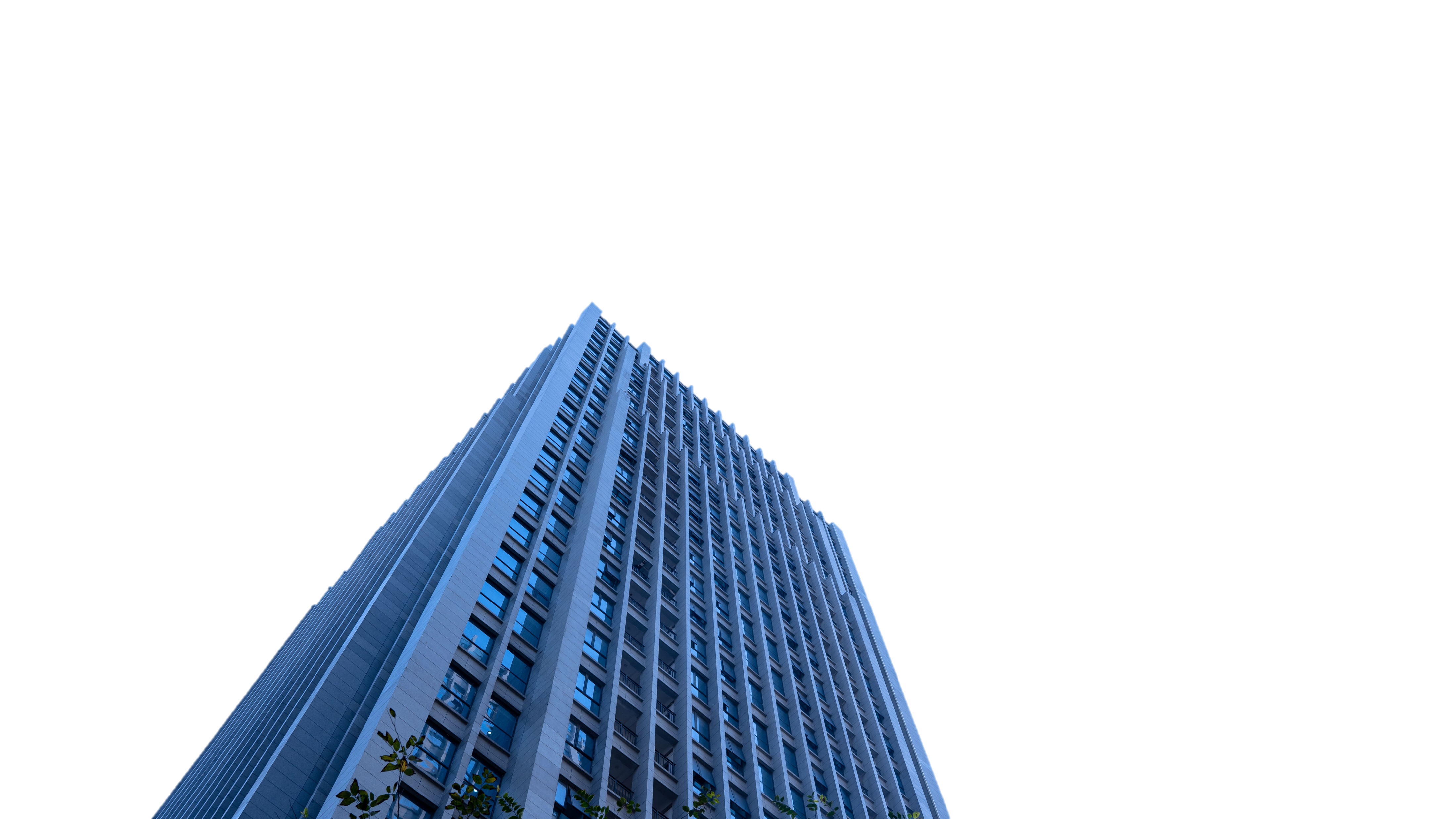 请添加小标题
请添加小标题
请添加小标题
请添加小标题
请添加小标题
请添加小标题
单击此处输入你的正文，文字是您思想的提炼
单击此处输入你的正文，文字是您思想的提炼
单击此处输入你的正文，文字是您思想的提炼
请添加小标题
请添加小标题
请添加小标题
推广人员安排
Subheading
请添加小标题
请添加小标题
Subheading
单击此处输入你的正文，文字是您思想的提炼，请尽量言简意赅的阐述观点
单击此处输入你的正文，文字是您思想的提炼，请尽量言简意赅的阐述观点
Subheading
Subheading
请添加小标题
请添加小标题
Subheading
Subheading
单击此处输入你的正文，文字是您思想的提炼，请尽量言简意赅的阐述观点
单击此处输入你的正文，文字是您思想的提炼，请尽量言简意赅的阐述观点
请添加小标题
请添加小标题
单击此处输入你的正文，文字是您思想的提炼，请尽量言简意赅的阐述观点
单击此处输入你的正文，文字是您思想的提炼，请尽量言简意赅的阐述观点
推广人员安排
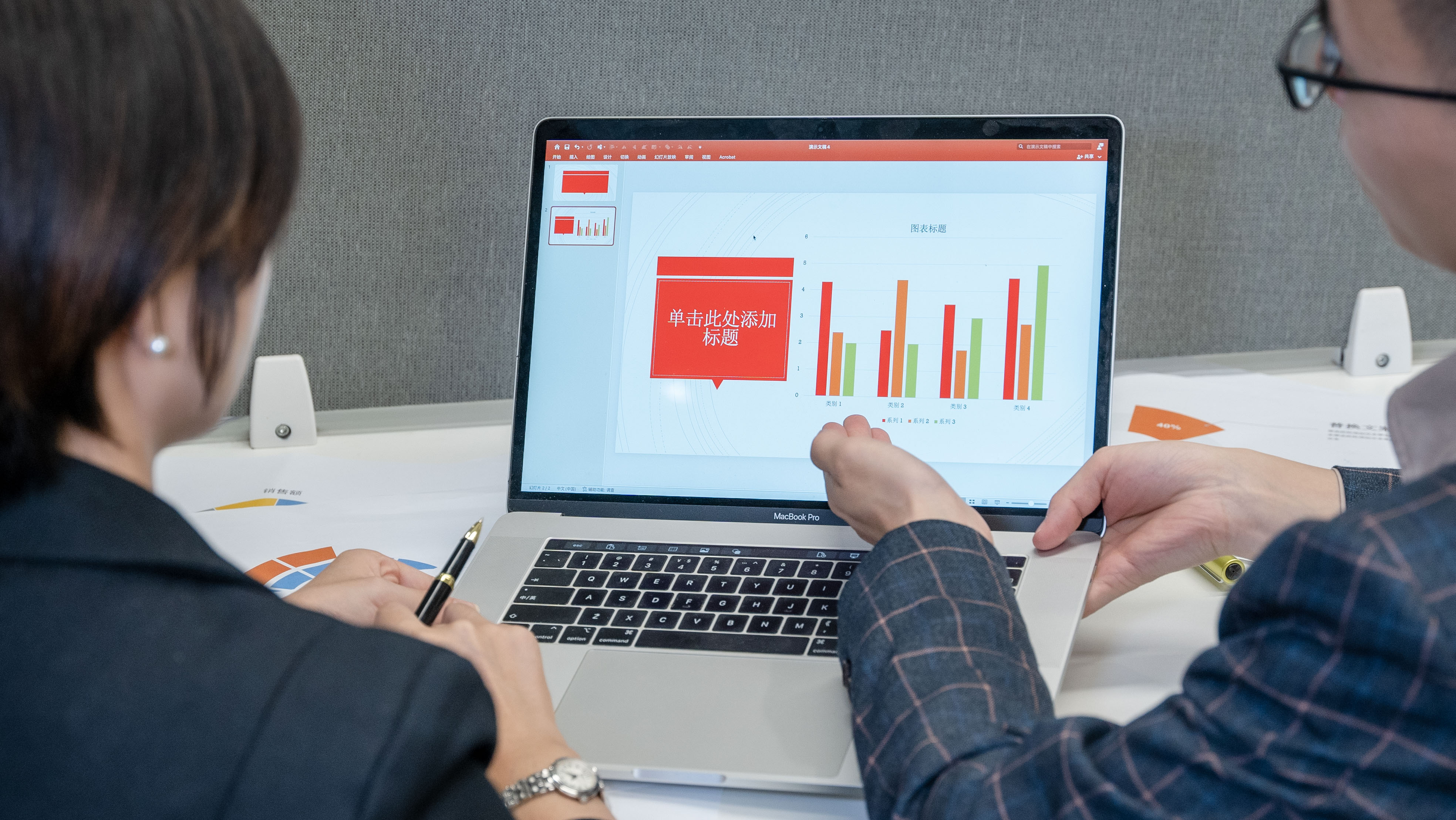 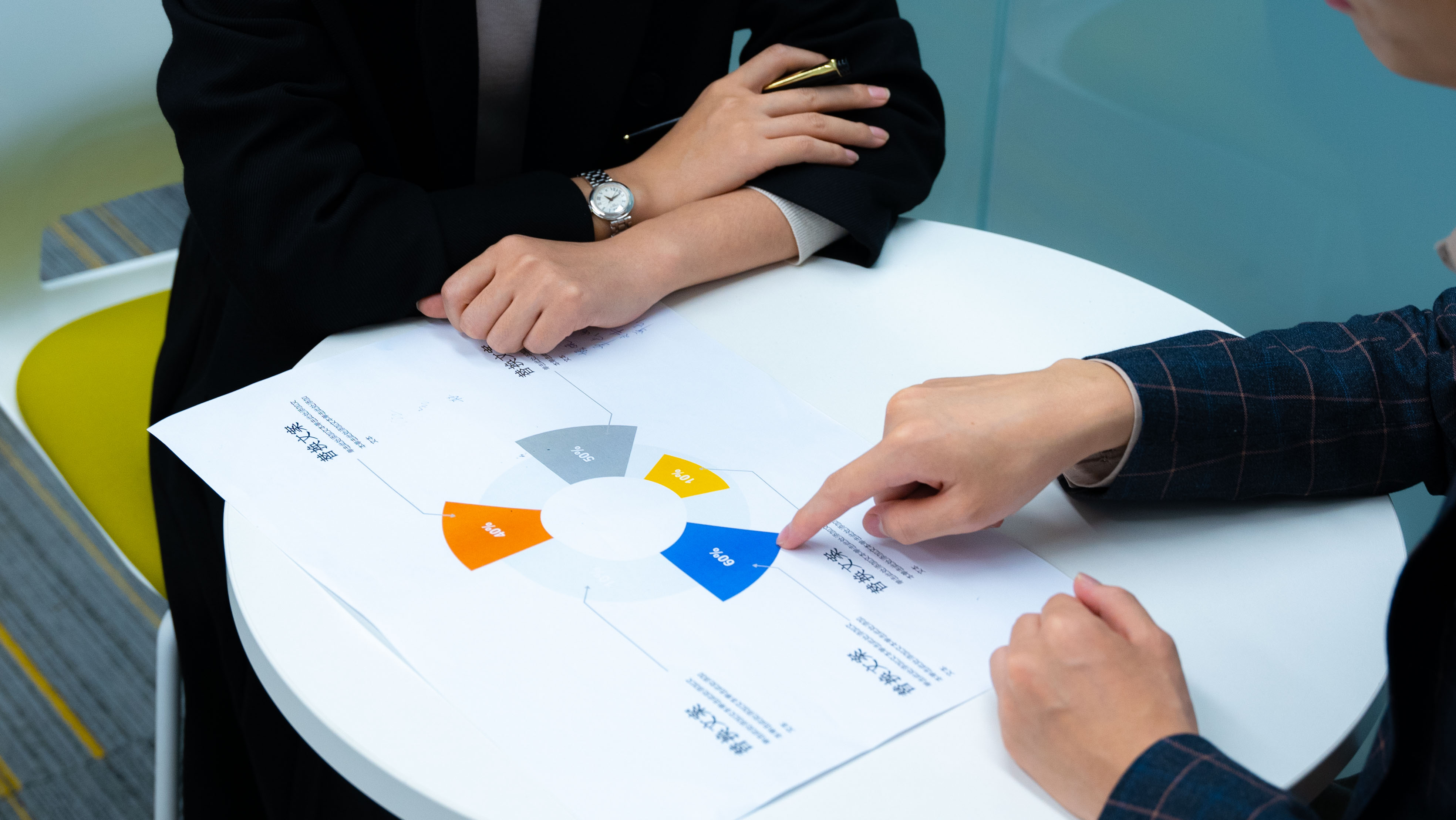 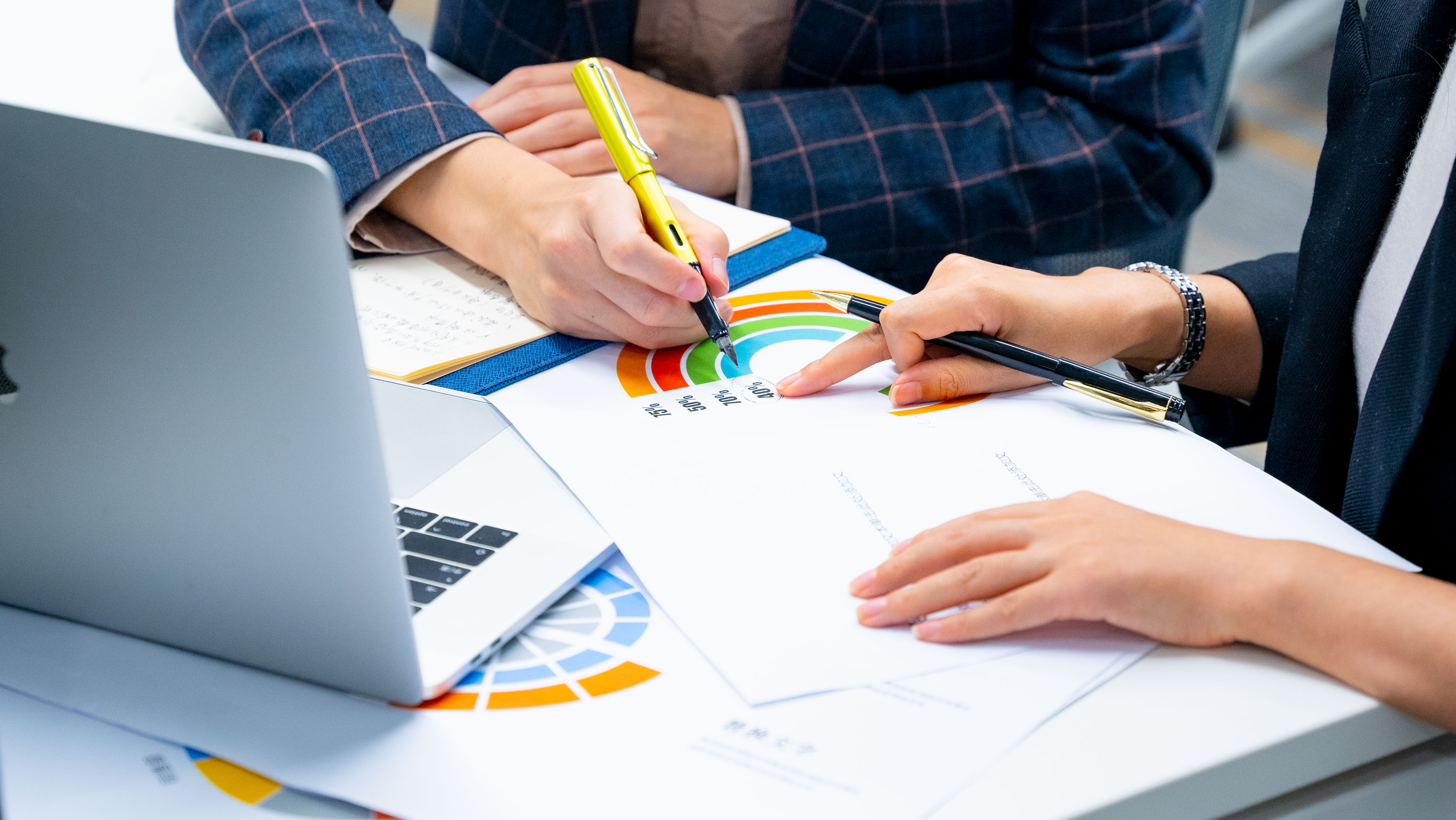 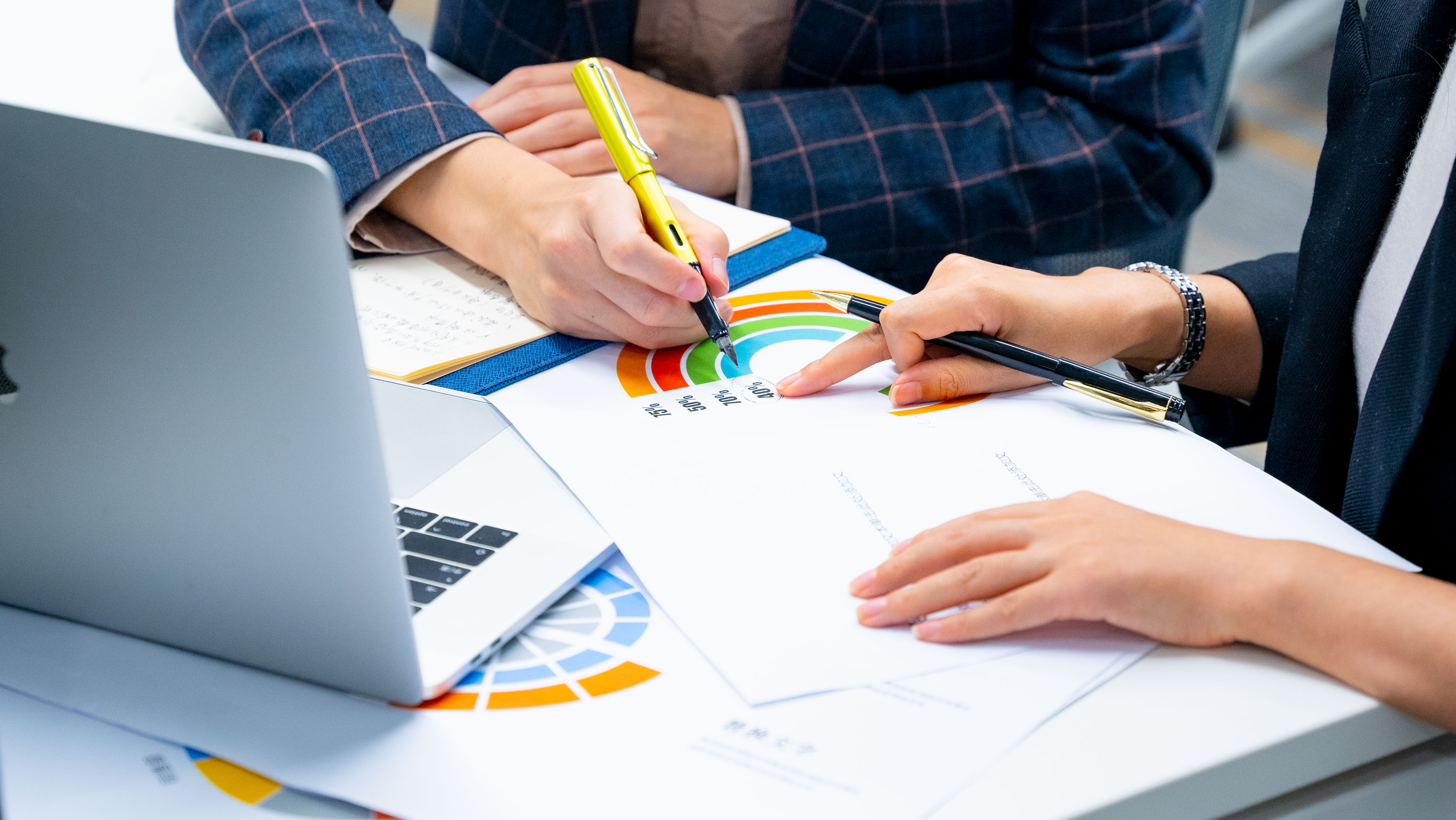 请添加小标题
请添加小标题
请添加小标题
单击此处输入你的正文，文字是您思想的提炼，请尽量言简意赅的阐述观点
单击此处输入你的正文，文字是您思想的提炼，请尽量言简意赅的阐述观点
单击此处输入你的正文，文字是您思想的提炼，请尽量言简意赅的阐述观点
推广人员安排
请添加小标题
01
单击此处输入你的正文，文字是您思想的提炼，请尽量言简意赅的阐述观点
02
请添加小标题
请添加小标题
单击此处输入你的正文，文字是您思想的提炼，请尽量言简意赅的阐述观点
请添加小标题
03
单击此处输入你的正文，文字是您思想的提炼，请尽量言简意赅的阐述观点
05
请添加小标题
单击此处输入你的正文，文字是您思想的提炼，请尽量言简意赅的阐述观点
PART FOUR
预期目标效果
Expected Target Effect
预期目标效果
请添加小标题
请添加小标题
请添加小标题
单击此处输入你的正文，文字是您思想的提炼，请尽量言简意赅的阐述观点
单击此处输入你的正文，文字是您思想的提炼，请尽量言简意赅的阐述观点
单击此处输入你的正文，文字是您思想的提炼，请尽量言简意赅的阐述观点
88
预期目标效果
请添加小标题
请添加小标题
请添加小标题
请添加小标题
单击此处输入你的正文，文字是您思想的提炼，为了最终演示发布的良好效果，请尽量言简意赅的阐述观点
单击此处输入你的正文，文字是您思想的提炼，为了最终演示发布的良好效果，请尽量言简意赅的阐述观点
单击此处输入你的正文，文字是您思想的提炼，为了最终演示发布的良好效果，请尽量言简意赅的阐述观点
单击此处输入你的正文，文字是您思想的提炼，为了最终演示发布的良好效果，请尽量言简意赅的阐述观点
预期目标效果
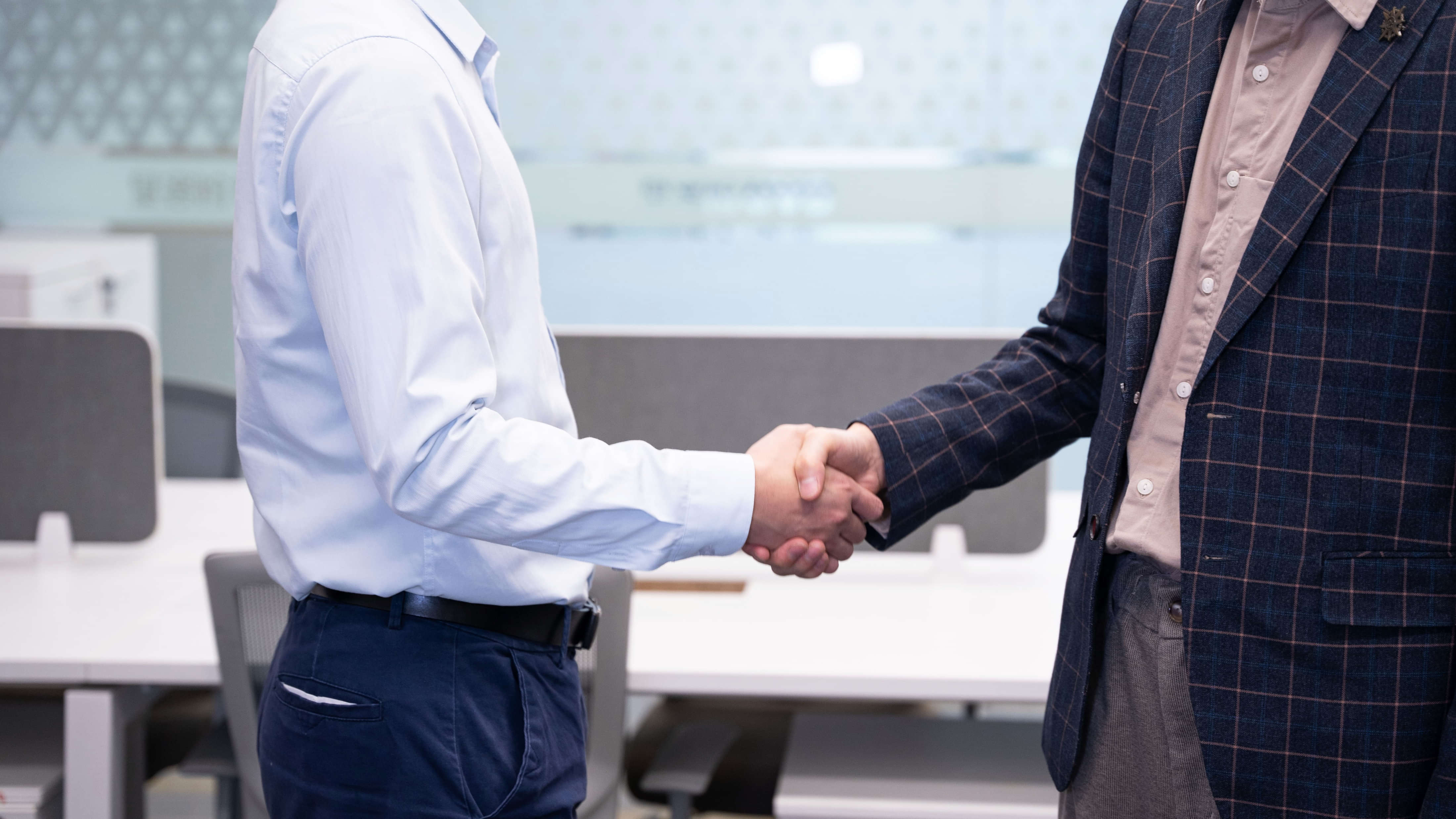 请添加小标题
25%
单击此处输入你的正文，文字是您思想的提炼请尽量言简意赅的阐述观点
单击此处输入你的正文，文字是您思想的提炼请尽量言简意赅的阐述观点
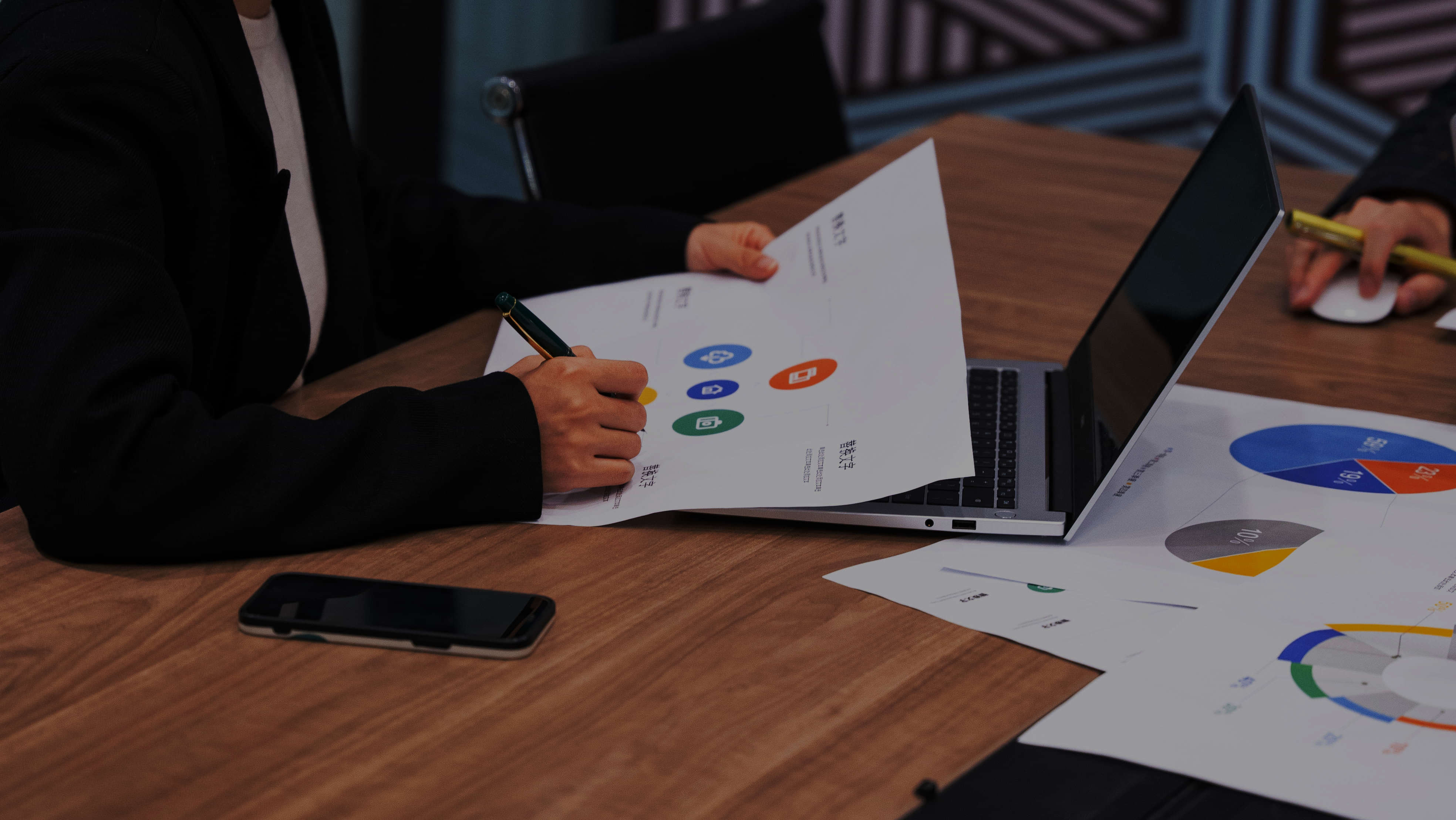 请添加小标题
36%
单击此处输入你的正文，文字是您思想的提炼请尽量言简意赅的阐述观点
单击此处输入你的正文，文字是您思想的提炼请尽量言简意赅的阐述观点
预期目标效果
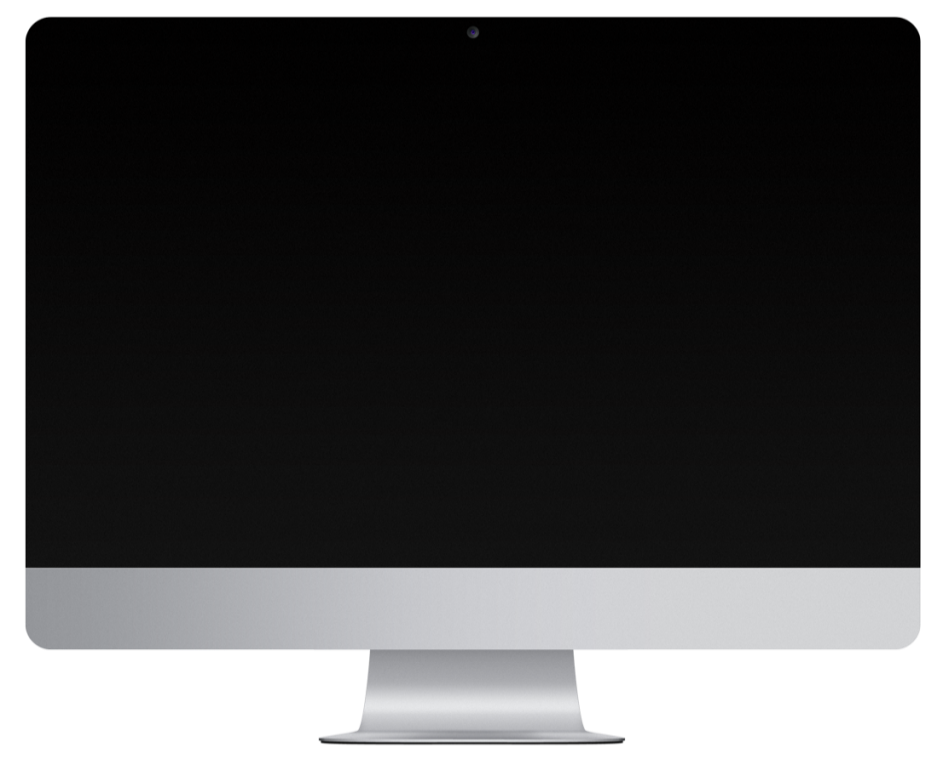 请添加小标题
单击此处输入你的正文，文字是您思想的提炼请尽量言简意赅的阐述观点
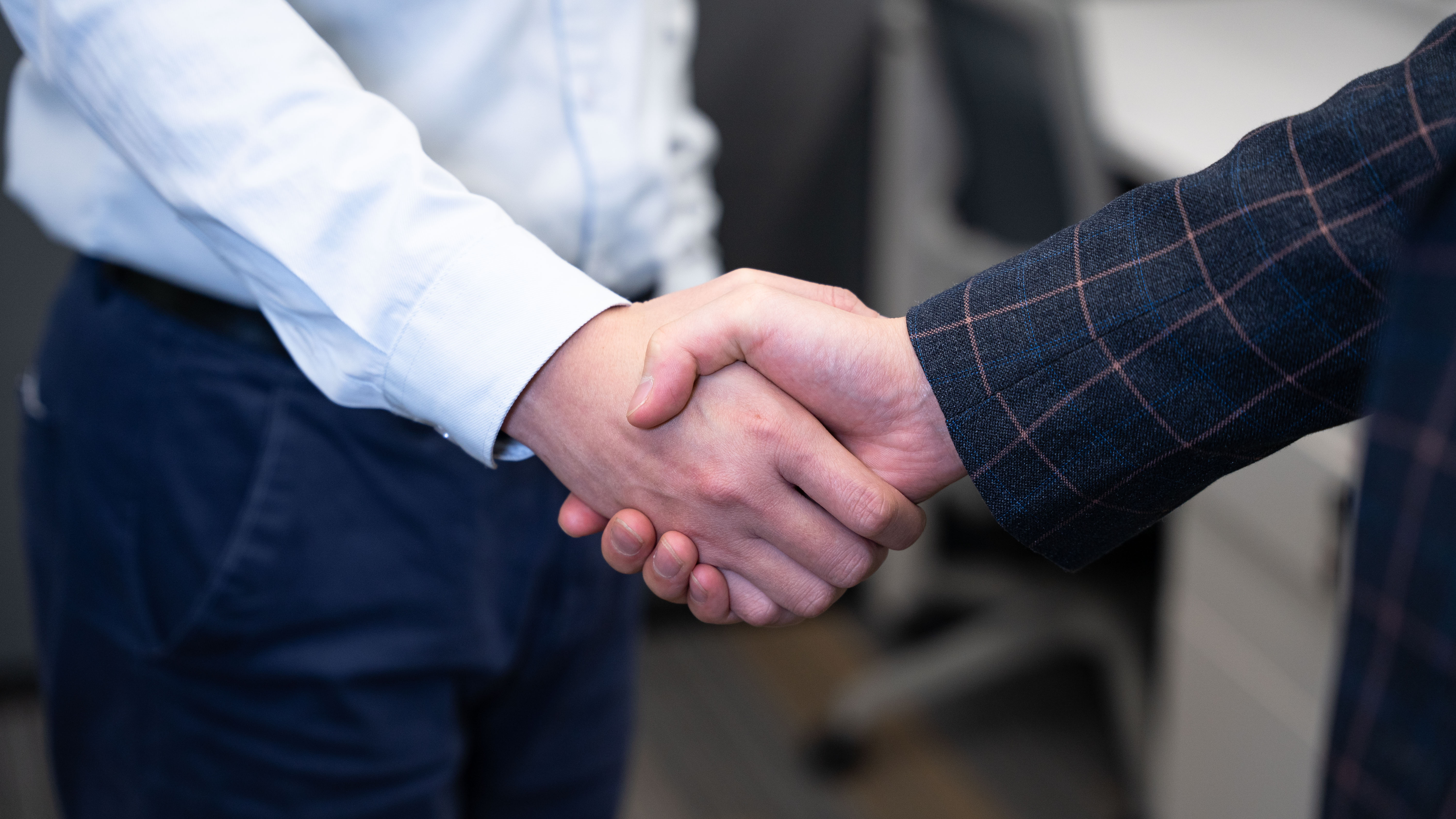 请添加小标题
单击此处输入你的正文，文字是您思想的提炼请尽量言简意赅的阐述观点
请添加小标题
单击此处输入你的正文，文字是您思想的提炼请尽量言简意赅的阐述观点
谢谢大家观看
Thank You Very Much
汇报人：XXX